«Разгадываем 
              загадки»

Воспитатель: Курова Татьяна Борисовна
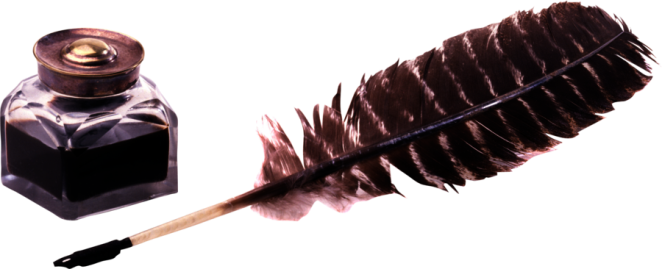 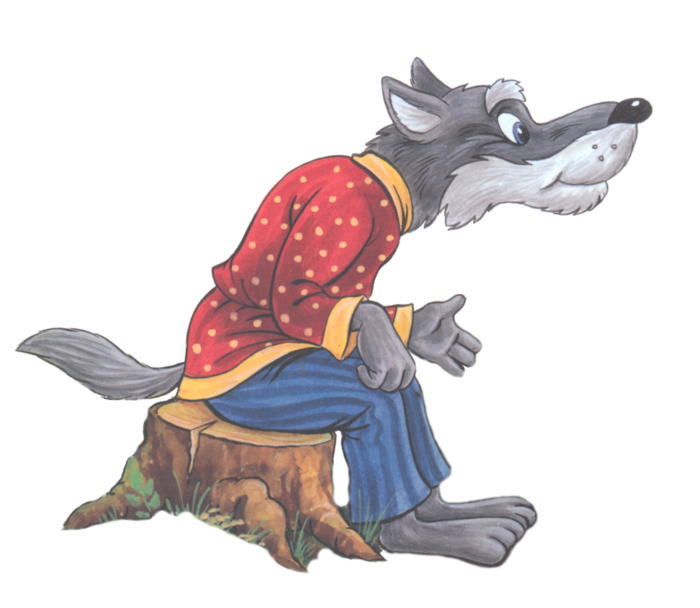 Кто зимой холодной, 
Ходит злой, голодный.
Мордочка усатая,
А сама мохнатая.
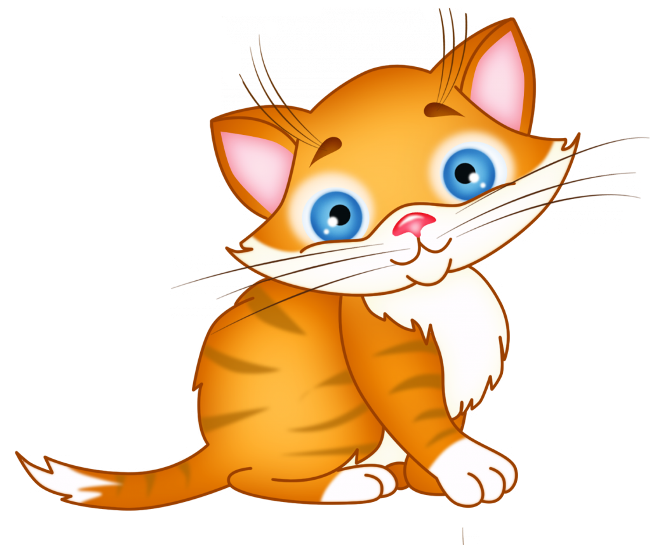 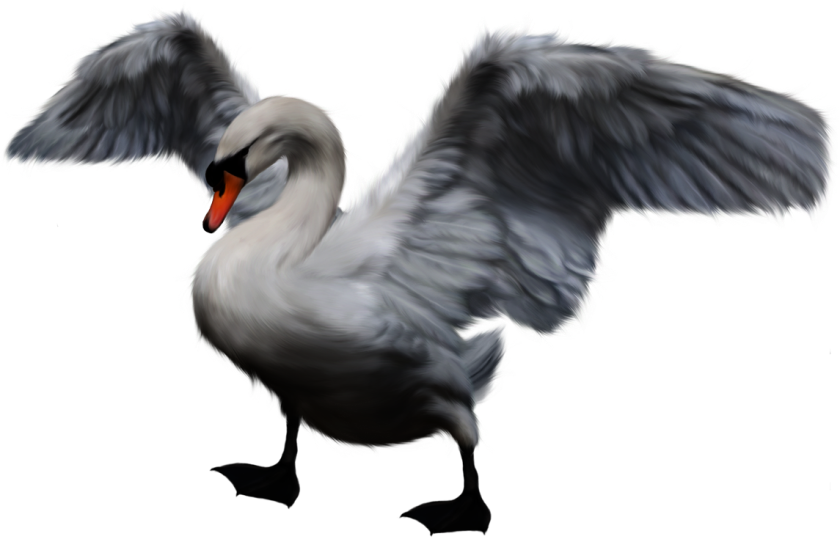 По траве он важно ходит, 
Из воды сухим выходит,
Носит красные ботинки,
Дарит мягкие перинки.
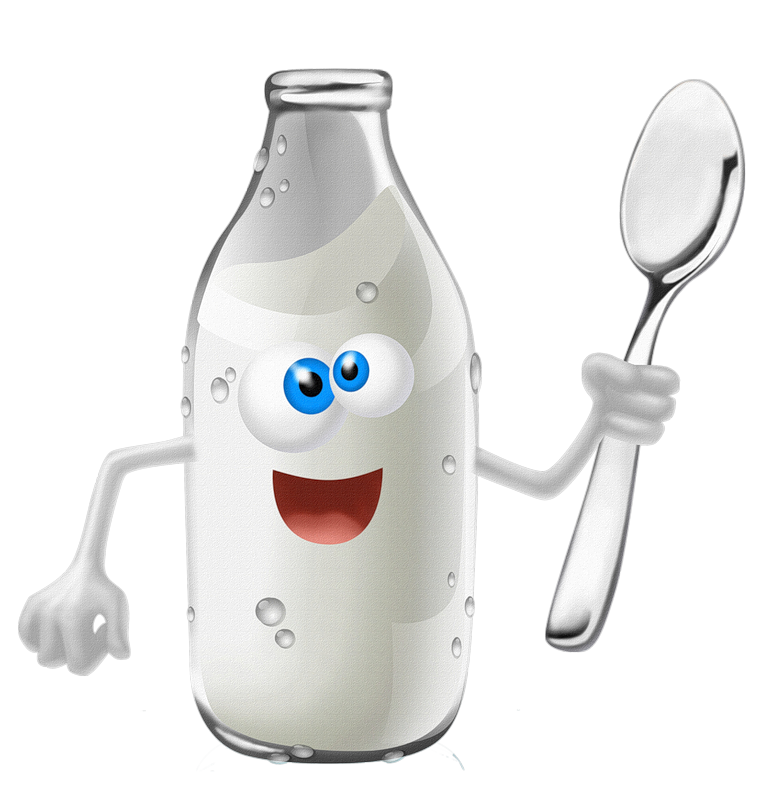 Чистое, как вода,
Клейкое, как смола, 
Белое, как снежок, 
Сладкое, как медок.
Белый зайчик 
Прыгает по чёрному полю.
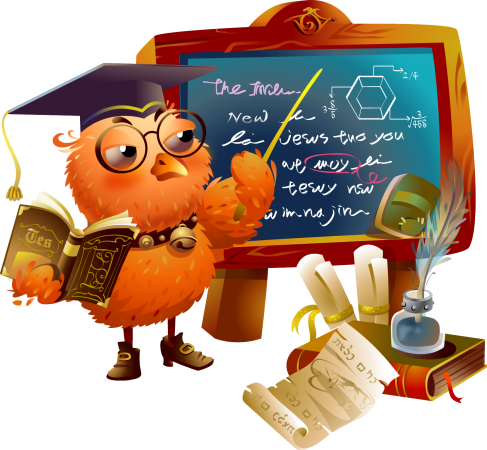